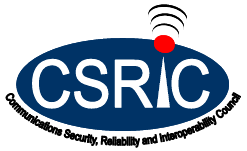 Working Group 5: Cybersecurity Information SharingStatus Update
December 21, 2016


Chris Boyer, Co-Chair (AT&T)
Rod Rasmussen, Co-Chair (Infoblox)
WG5 Description/Timeline
In order to improve the communication sector’s ability to identify, protect, detect, respond, and recover from cyber attacks, Working Group 5 will develop recommendations to the Council encourage sharing of cybersecurity information between companies in the communications sector.
Dec 2015 - Cybersecurity Information Sharing Diagram 
Mar 2016 - Use Cases
Jun 2016 - Impediments/Barriers and Solutions to Cybersecurity Information Sharing
Sep 2016 - Cybersecurity Information Sharing “Trust Pools” 
Dec 2016 - Cybersecurity Information Sharing Platforms 
Mar 2017 - Recommendations for Cybersecurity Information Sharing
2
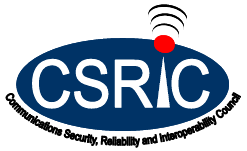 WG5 Members
3
Notional Diagram Communications Sector
Information Sharing
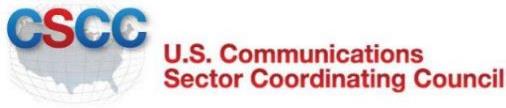 DHS Coordinated Information 
Sharing Process
Government 
Contracts
Trusted Peers & 
Commercial Partners
State Fusion Centers/ISAOs/Other Sector ISACs etc.
NCCIC/ 
DHS Portal
Network Service Providers (NSP) Group
Public/Private Partners
DHS/CS&C
ECS/E3A Customers
FCC/State
PUCs
NCCComm-ISAC
Formal/Informal
Peer Organizations
Federal/State Customers (DoD, GSA, PSAPs etc.)
Hi-level network vulnerability information/ CTIs/ No PII
Cyber threat indicators shared b/w ISPs and commercial partners
Packaged information provided to managed service customers 
Information shared w/ law enforcement pursuant to warrant and/or criminal issue
Information about ISPs cyber risk management programs shared with state government
CTIs shared with the Comms-ISAC/NCCIC/Other sectors
Commercial Security Services/Third Party Partners
Other Critical Infrastructure Sectors (Financial Services, Electric, IT etc.)
Communications Sector Members (NOTE:  All Information Received  is Validated Prior to Action)
ISP Internal Use
Internal IT Enterprise  Systems
Federal/State Partners (EOP, DHS, Governor’s Office, Ags etc.))
ISP Service Delivery Network
Sector Policy & Planning
Law Enforcement
Federal, State & Local 
Law Enforcement + Organizations (FBI NCIJTF, Infragaurd)
Comms Sector Coordinating Council (CSCC)/Government Coordinating Council (GCC)
State, Local, Tribal, Territorial SCC/GCC
Consumers / Managed Security Customers
Threats  discovered by ISPs/vendors     (zero days, infected IPs)
Information Sharing Conduits
Tasking:
“Evaluate available structures and platforms of Communications sector stakeholders to routinely share cybersecurity information (threat indicators and warnings, anomalous indicators, and post-incident information) within the constraints of existing law”.
Informal
Phone Call
E-mail 
Teleconference
Professional Membership
Working Group
Professional Conference
Webinar
Technical Liaison
Technical Seminar or Conference
Tabletop Exercise
Full Scale Exercise
Automated Sharing
Formal
Information Sharing Matrix
National Service Providers
Teleconference
Phone
Formal/Informal Peer Organizations
Conference/Seminar
Commercial Security Services/Third Party Partners
Distro List
Email
Consumers/Managed 
Security Customers
Federal, State & Local Law Enforcement
DHS/CS&C ECS/E3A Customers
AIS
Other Sectors
NCC Comm ISAC
Fed/State Partners
DHS/NCCIC Portal
US-CERT/ Sector ISACs